HSA vs FSA
Video Hyperlink
https://flimp.live/HubDeliverablesHSAvsFSA
Video Hyperlink with Image
QR Code
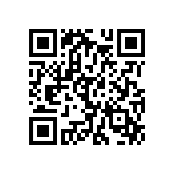 HDHP with HSA
Video Hyperlink
https://flimp.live/HubDeliverablesHDHHSA
Video Hyperlink with Image
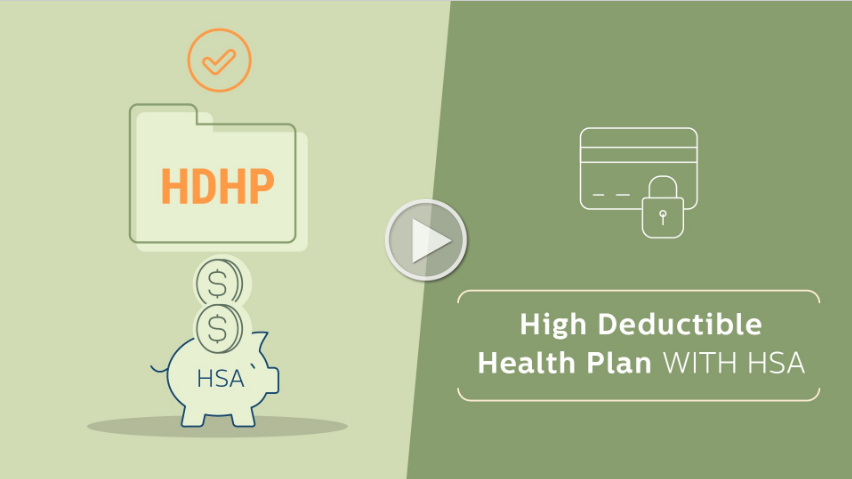 QR Code
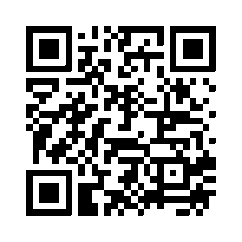 Health Savings Account (HSA)
Video Hyperlink
https://flimp.live/HubDeliverablesHSA
Video Hyperlink with Image
QR Code
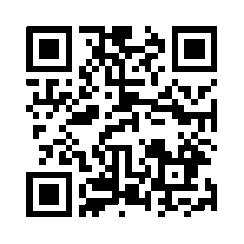 How to Optimize your HSA
Video Hyperlink
https://flimp.live/HubDeliverables_Optimize_HSA
Video Hyperlink with Image
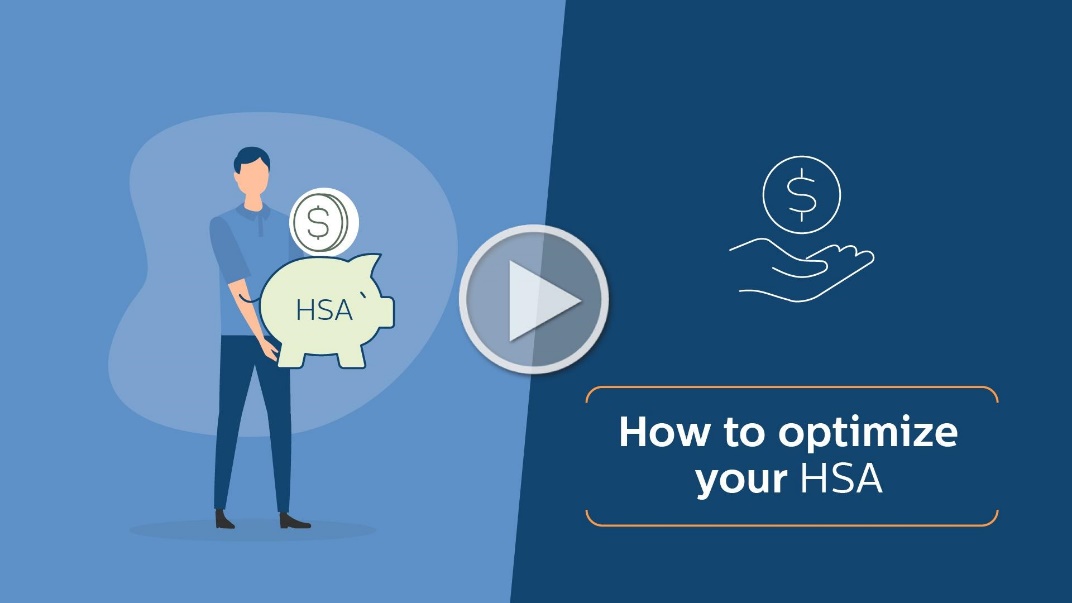 QR Code
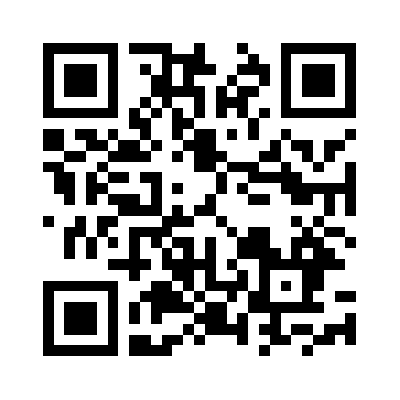 Flexible Spending Accounts (FSA)
Video Hyperlink
https://flimp.live/HubDeliverablesFSA
Video Hyperlink with Image
QR Code
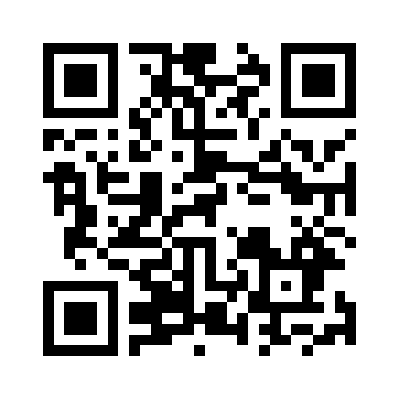 How to Optimize your FSA
Video Hyperlink
https://flimp.live/HubDeliverables_Optimize_FSA
Video Hyperlink with Image
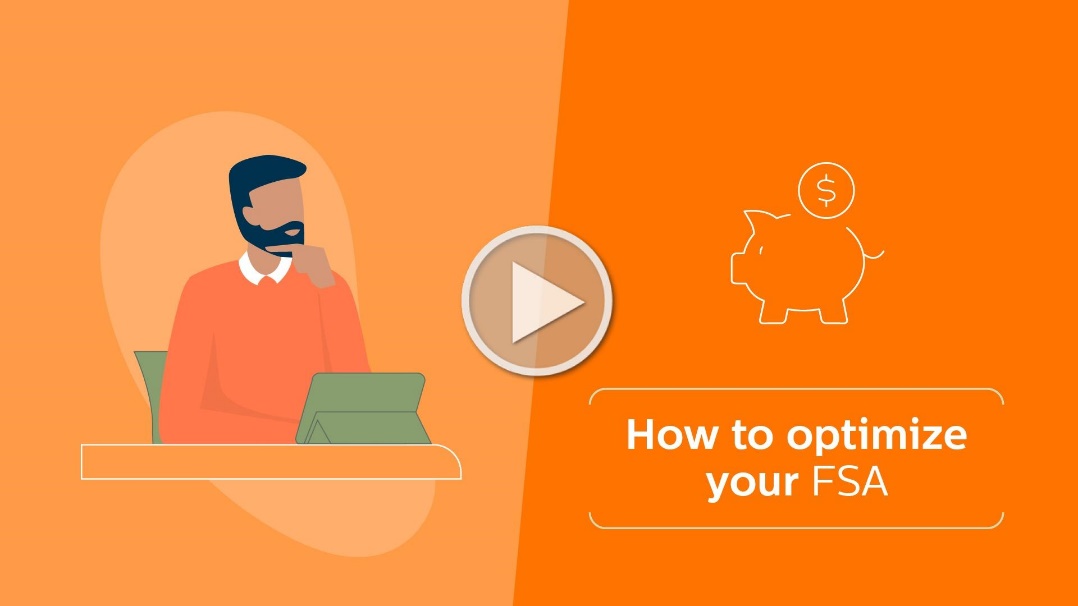 QR Code
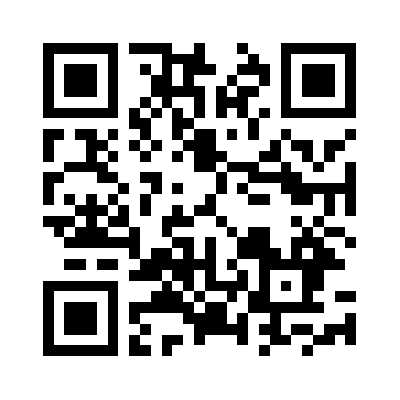